7/13の日射とエアロゾルのデータ
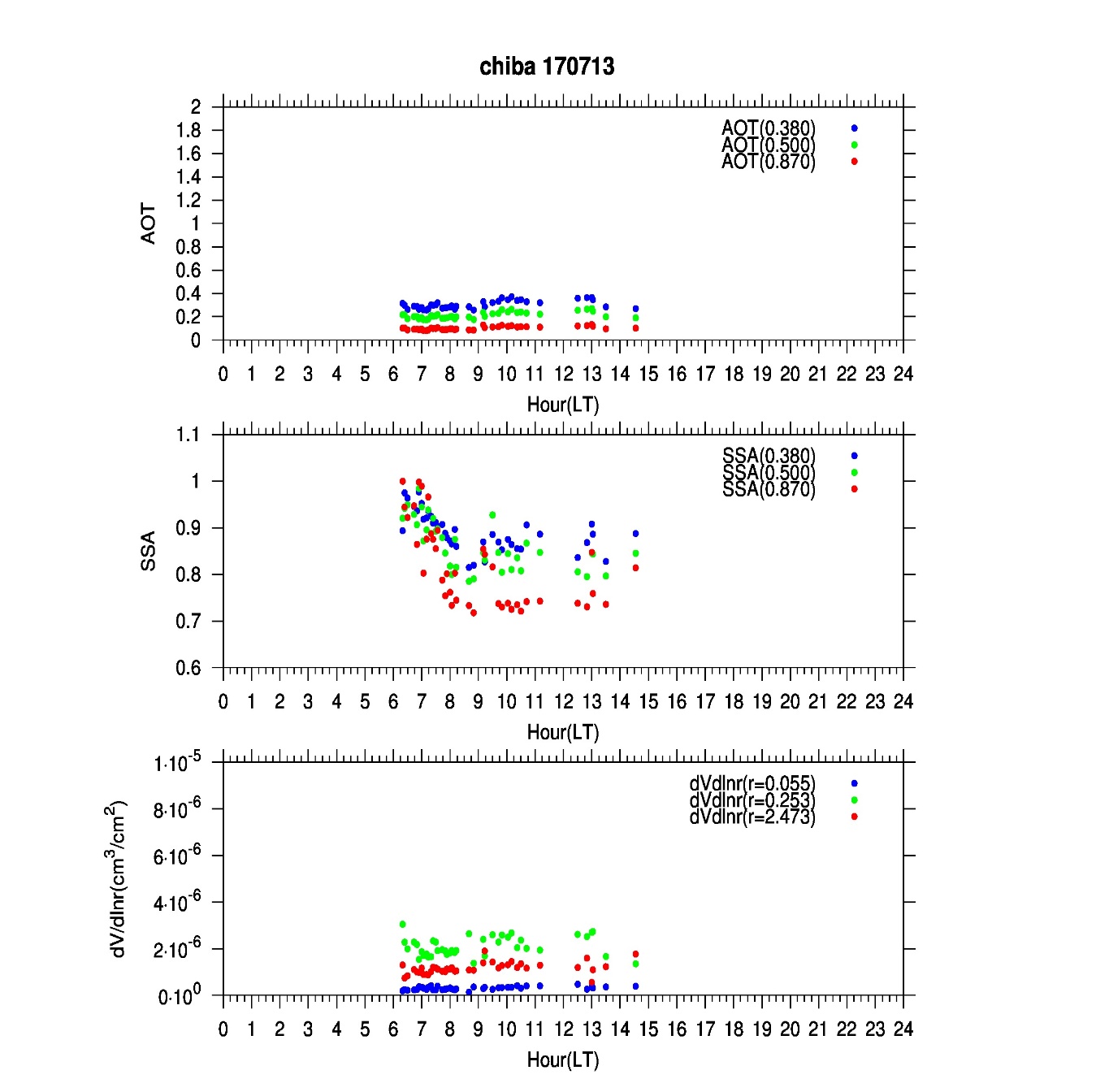 7/13日のデータ
POM02から
AOTはどの波長でもだいたい横ばいである。波長が短いほど値は大きい。
SSAは午前６時半から７時あたりまでは全体的に高い。
粒子の直径もだいたい横ばいである。
cmp21から
　全天日射量の大きなブレがみられる時間帯（９時半、１３時～　　　　１７時）は太陽に雲がかかっていた。（雲カメラより）
２０１７年１/1からのAOT（０．５００）の推移
２０１７年のCloud Flagの値が０の日のAOT（０．５００）推移
上の二枚のスライドの違い
雲の影響が少ない二枚目のスライドでは、AOT（０．５００）が０．５～１．５の外れ値が大きく減少した。雲による反射をエアロソルと勘違いしたデータを除いた結果だと考えられる。